Poster Title (use minimum number of words)

Author(s) University of Wisconsin – Whitewater, Department of XXX
Course Based Undergraduate Research Project (CURE) in COMM 000
Results
Your most important results should be placed in the upper center portion of the poster where they are most easily seen.
Tips for Importing / inserting files:
Images such as photographs, graphs, diagrams, logos, etc, can be added to the poster.
To insert scanned images into your poster, go through the menus as follows: Insert / Picture / From File… then find the file on your computer, select it, and press OK.
The best type of image file to insert is JPEG.
Introduction
You will want to provide an introductory explanation to your work.  For example: What is the research topic/purpose, where was the research conducted, and what is the overall intent of the poster.
Printing & Laminating
The recommended poster size is 17 in x 11 in (size of this template).  Once you have completed your poster, make sure your mentor reviews and approves it. Use the Poster Printing Request to print your poster (at http://www.uww.edu/icit/services/ga-labs#tab_ServiceRequest ).  You can request media printing to send the converted file for approval before printing.  Allow  5 working days between contacting gaps lab and having to use the poster.  If you want your poster laminated, it may take a bit longer.
How to use this poster template?
Simply highlight any text and replace it by typing in your own text, or copy and paste your text from a MS Word document or a PowerPoint slide presentation. 
The body text / font size should be between 24 and 32 points. Arial, Helvetica or equivalent (suggested font sizes and font types are included here). 
Keep body text left-aligned, do not justify text.
The color of the text, title and poster background can be changed to the color of your choice.  
Avoid using very bright color or complicated design for the background; they may not print out correctly.
Highlighting different sections with a clear heading and providing a visual guide (e.g., the boxes used here) helps organize your audiences’ thoughts.
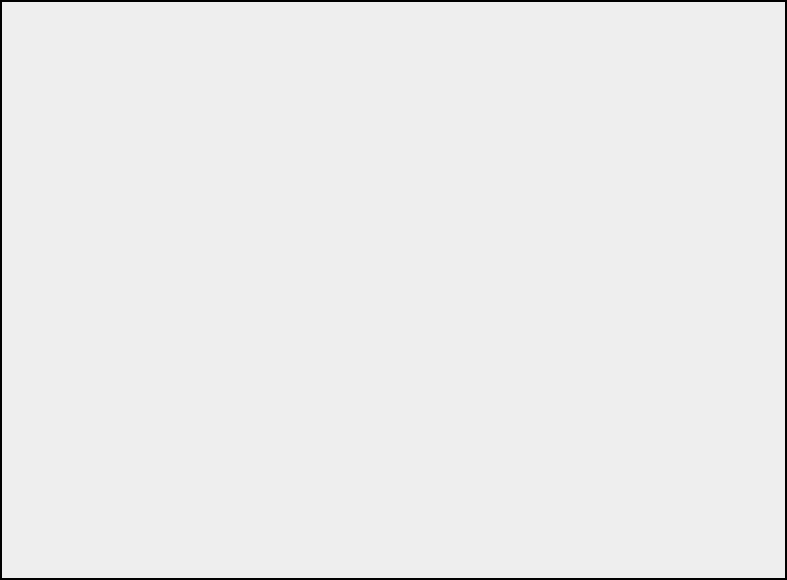 Captions to be set in Times or Times New Roman or equivalent, italic, 10  points, to the length of the column in case a figure takes more than 2/3 of column width.
Conclusion
It is important to summarize your major findings (i.e., take-home messages) for your audience.  You can also include future directions here.
Be aware of the image size you are importing. The average color photo (13 x 18cm at 180dpi) would be about 3Mb (1Mb for B/W greyscale). Image files larger than 10 Mb should be avoided.
Be aware that some images are at a rather poor resolution – they will appear very “blocky” looking when enlarged on this poster.  Always zoom out and view the poster (on-screen) to see if the graphics appear correctly.
Graphs - For simple graphs use MS Excel, or do the graph directly in PowerPoint by using the drawing tools.
Graphs done in a scientific graphing programs (eg. Sigma Plot, Prism, SPSS, Statistica) should be saved as JPEG or TIFF if possible.
Methods
Simplify everything, use bullet points if possible.
Headings of more than 6 words should be in upper and lower case, not all capitals.
Never do whole sentences in capitals or underline to stress your point, use bold.
When laying out your poster leave breathing space. Don’t overcrowd your poster.
Try using photographs or collored graphs. Avoid extremely long numerical tables.
Spell check
Captions to be set in Times or Times New Roman or equivalent, italic, between 10 and 12 points. Right aligned if it refers to a figure on its right. Caption starts right at the top edge of the picture (graph or photo).
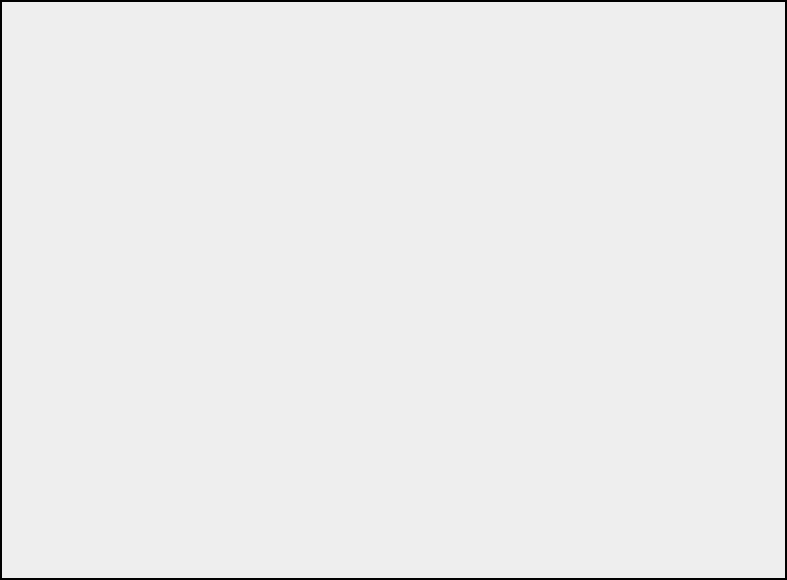 Acknowledgements
You need to acknowledge your funding source here, e.g., Undergraduate Research Program. You can also include names of lab members and other people who helped with the project but are not on the author’s list. If your project has an IRB or IACUC protocol number, you should include it here as well.
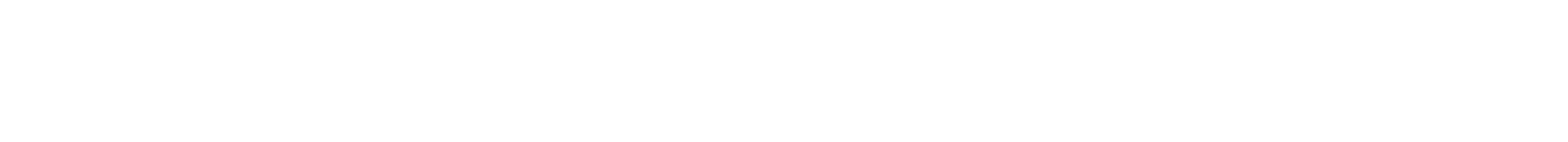